LASSI Project  Computer Sci/Eng.
1. Intro to large Data – starry sky
 2. Explore and teach basics to Turtle 	Logo on math-playground site.
 3. Transfer to NetLogo; explore and 	look at coding.
PARTICIPANTS
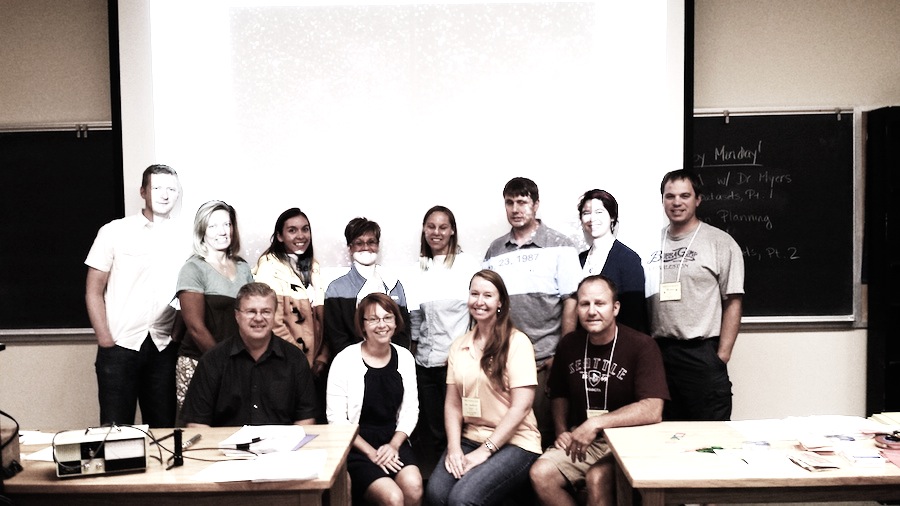 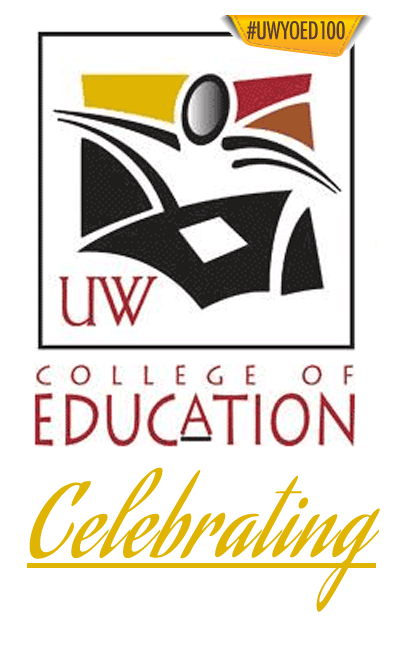 Laramie Junior High Math180
GO LOGO
OVERVIEW
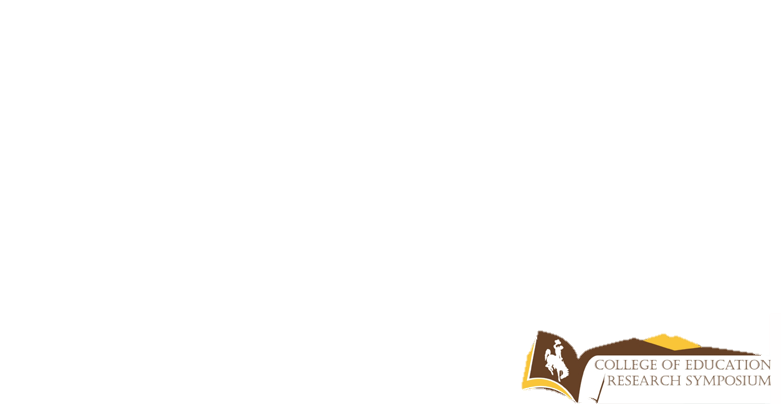 Pam Frazier Lassi 2014-2015; MARCH/April session
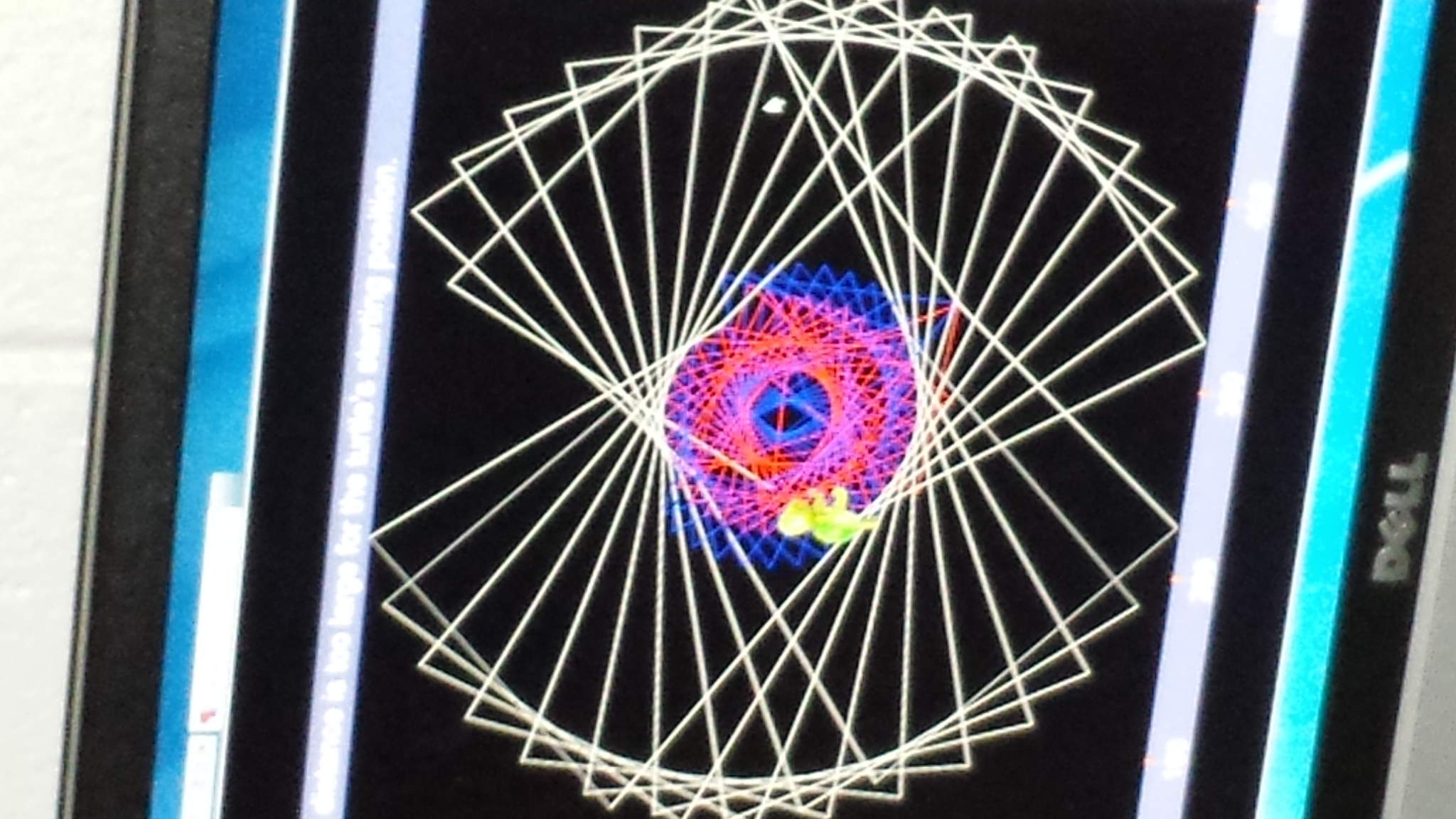 FINDINGS-CODING
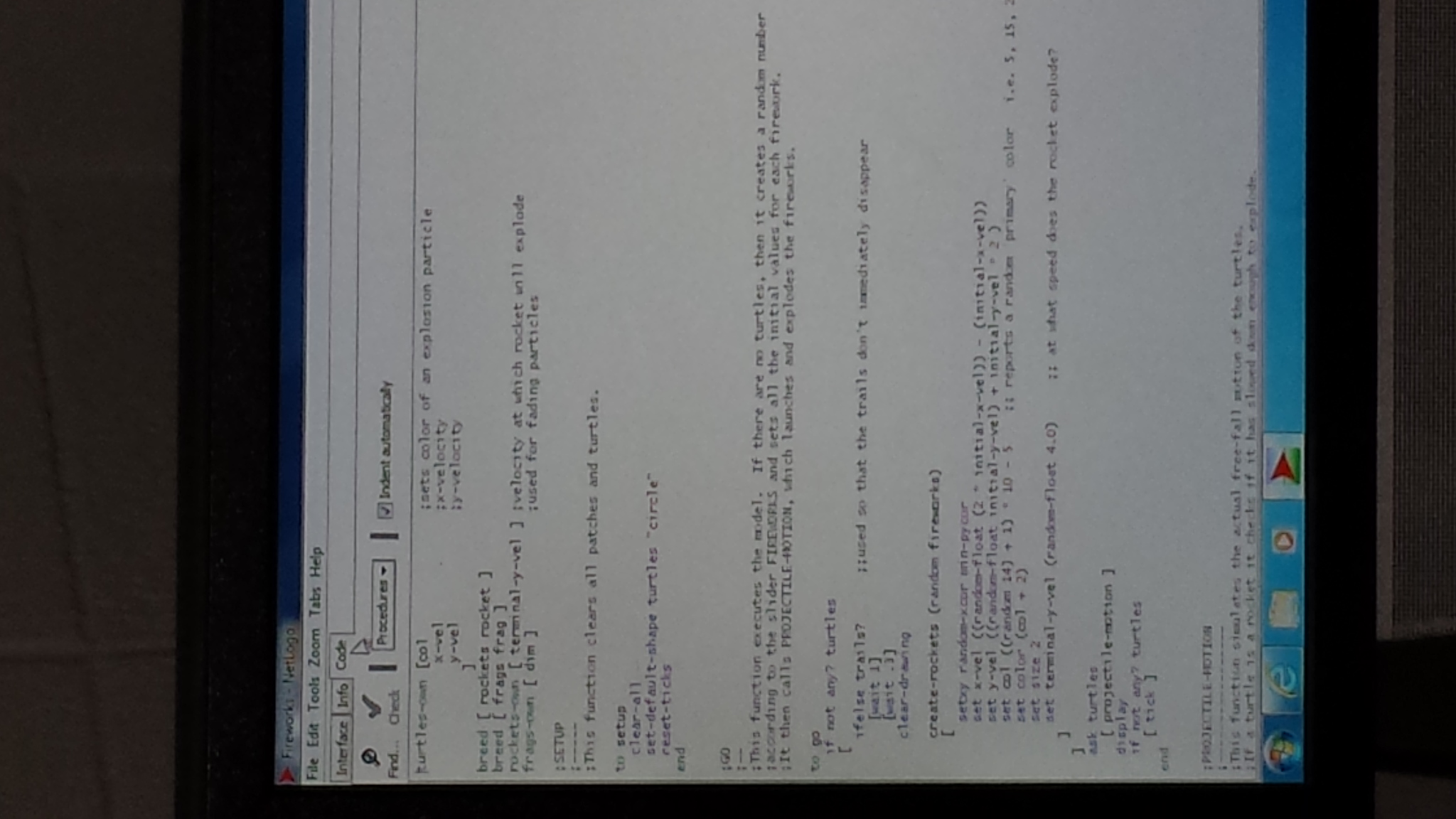 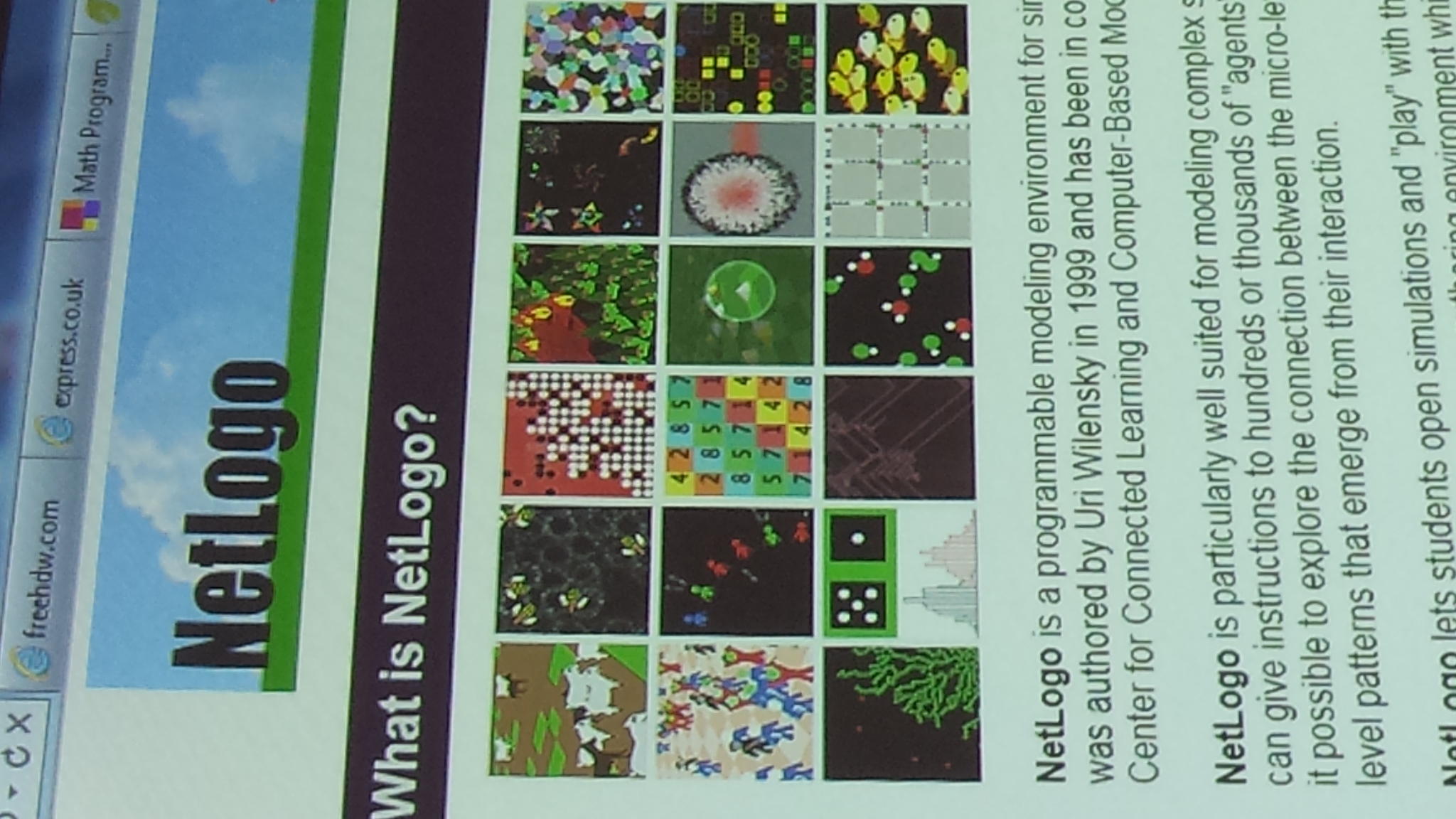 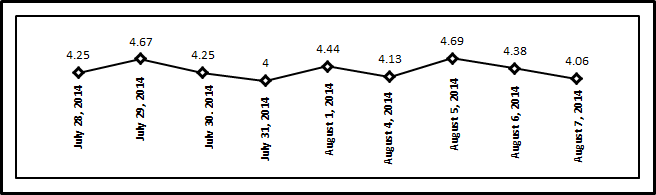 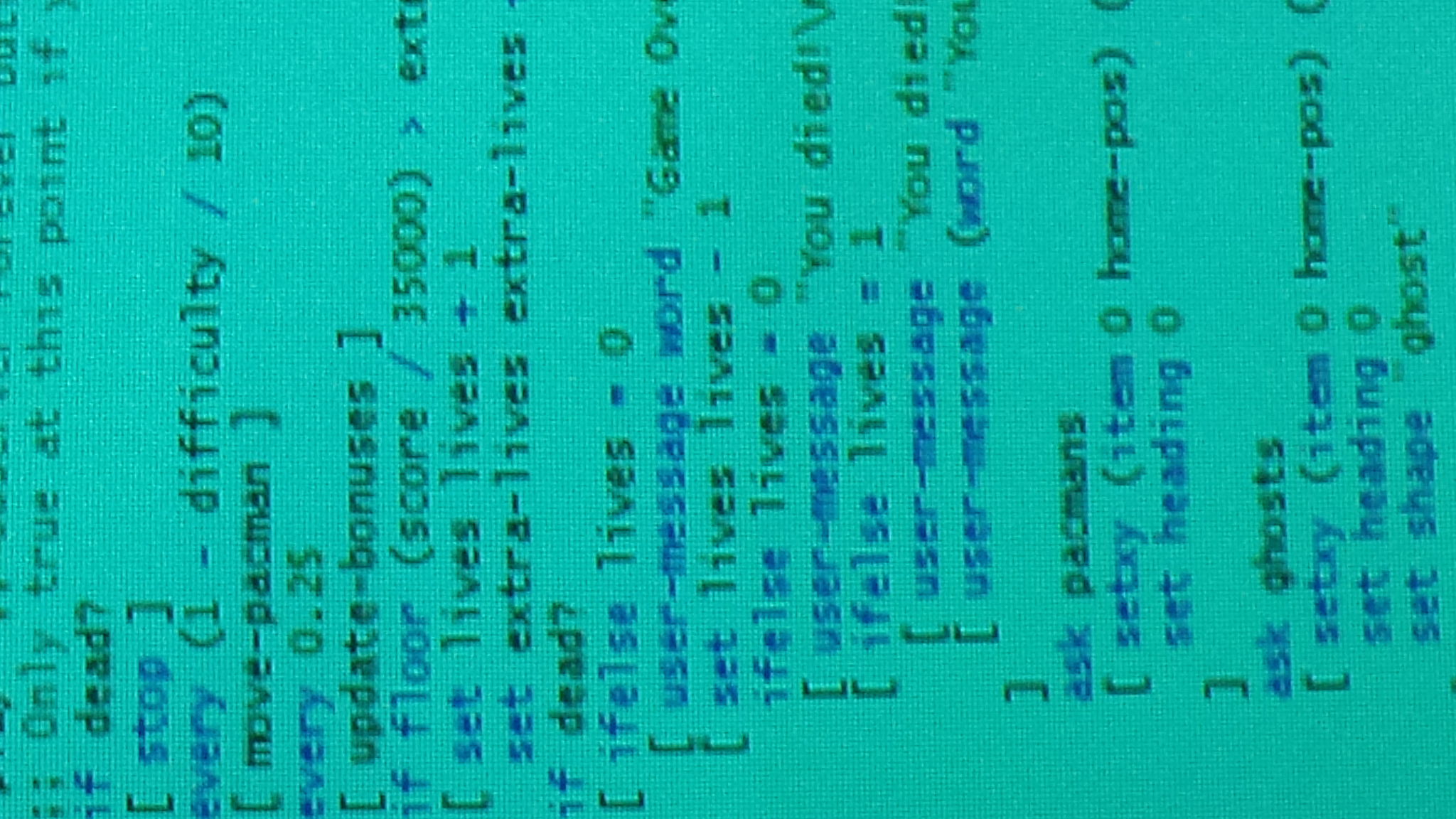 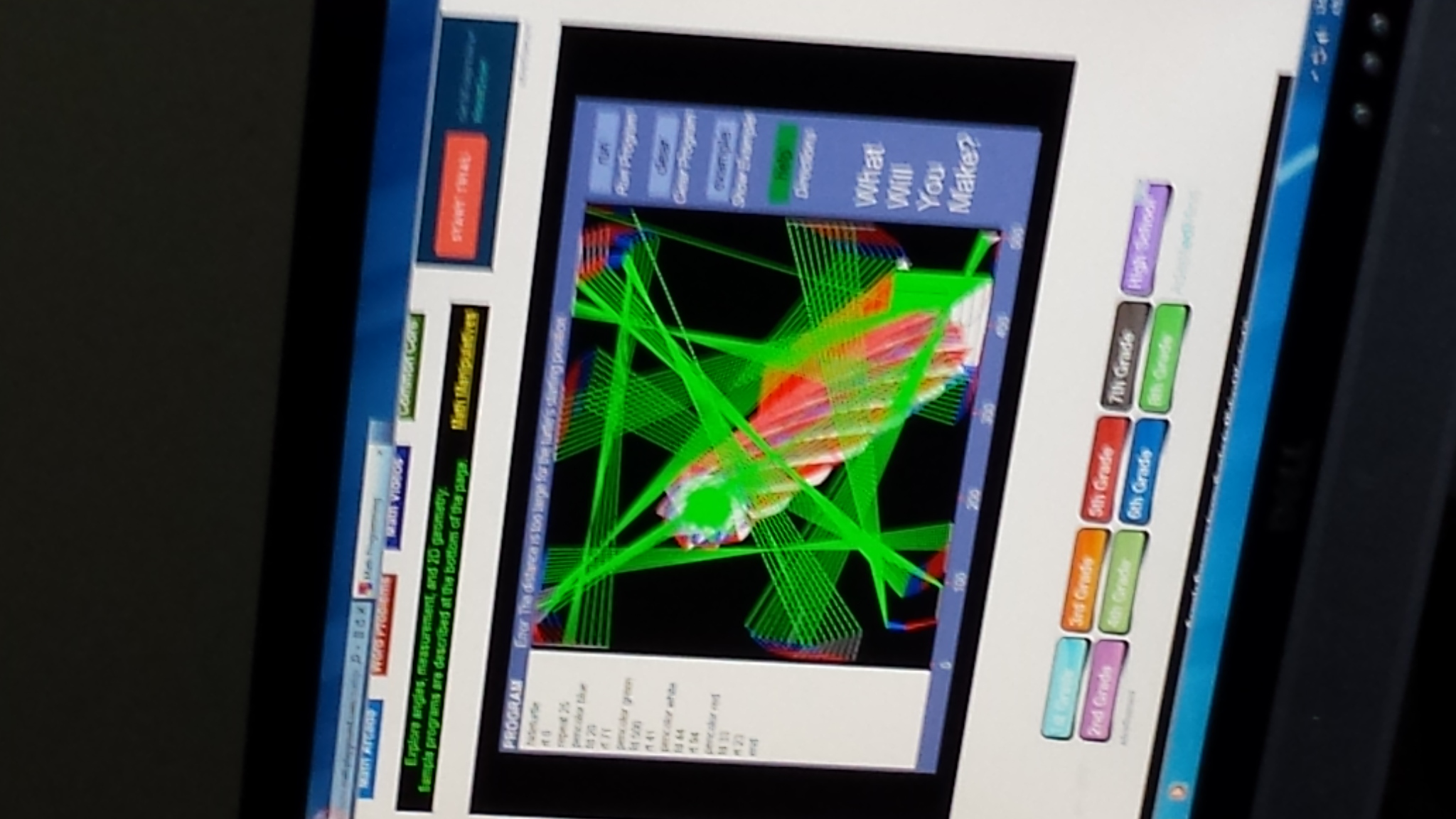 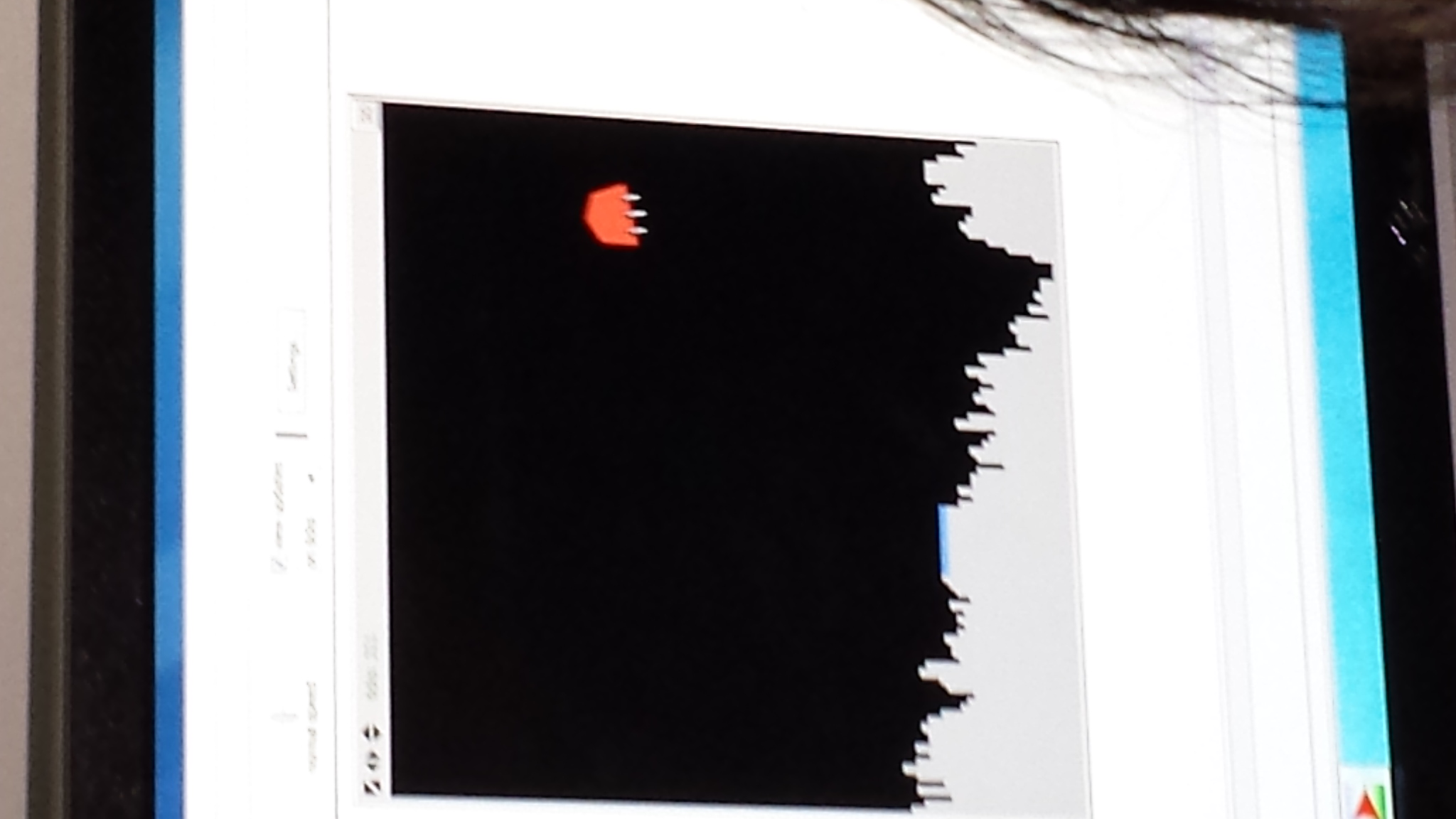 Students were very engaged and had a
great time exploring computer programming, coding, and data.
We will revisit NetLogo and several other programs I discovered along the way. 
“Hopscotch and “Scratch”
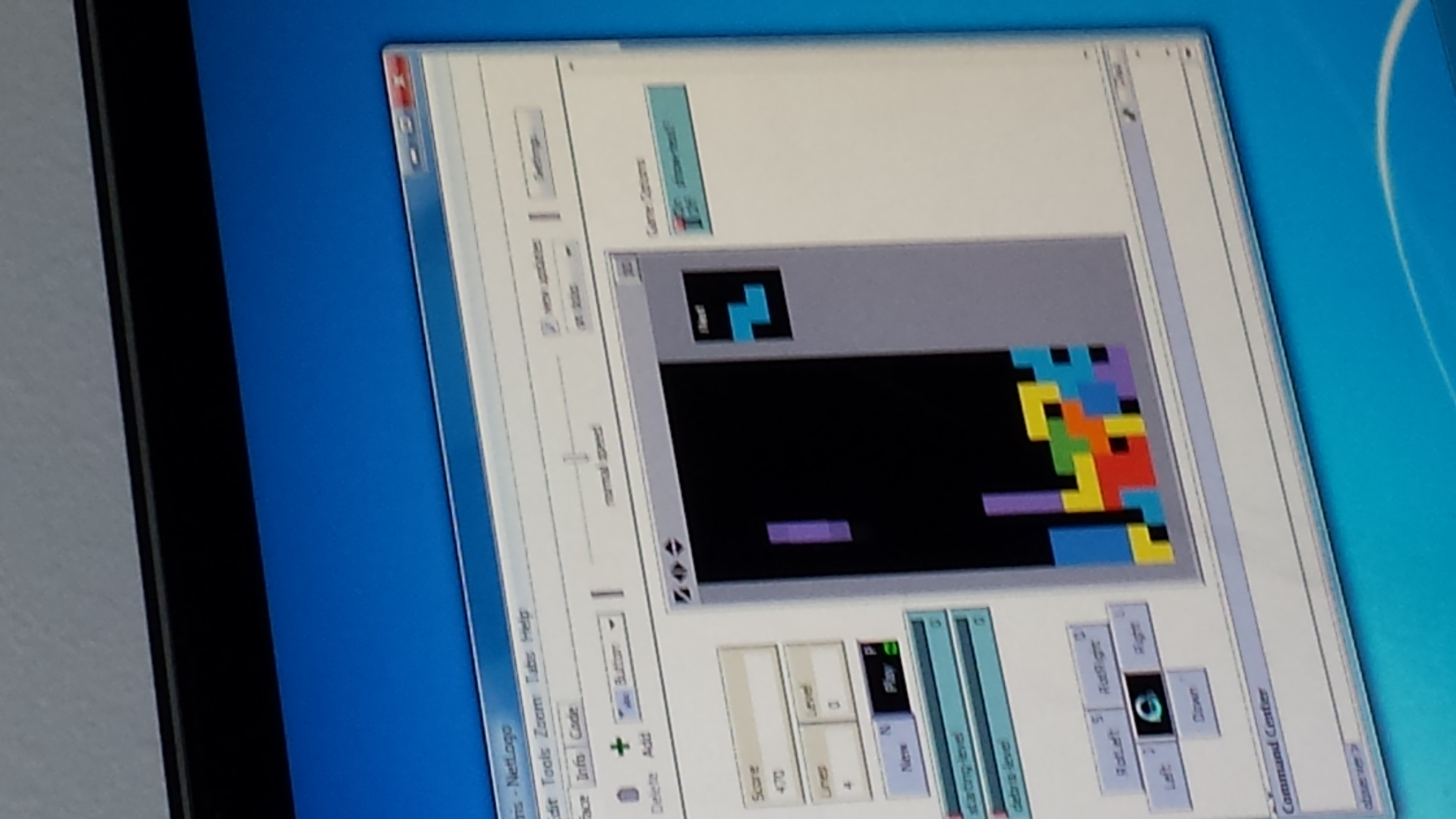 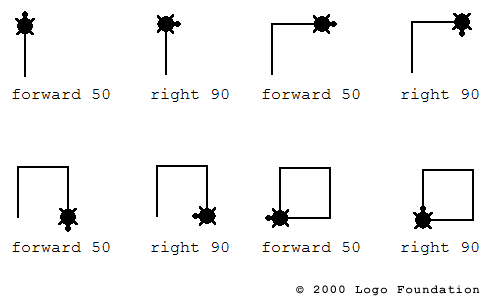 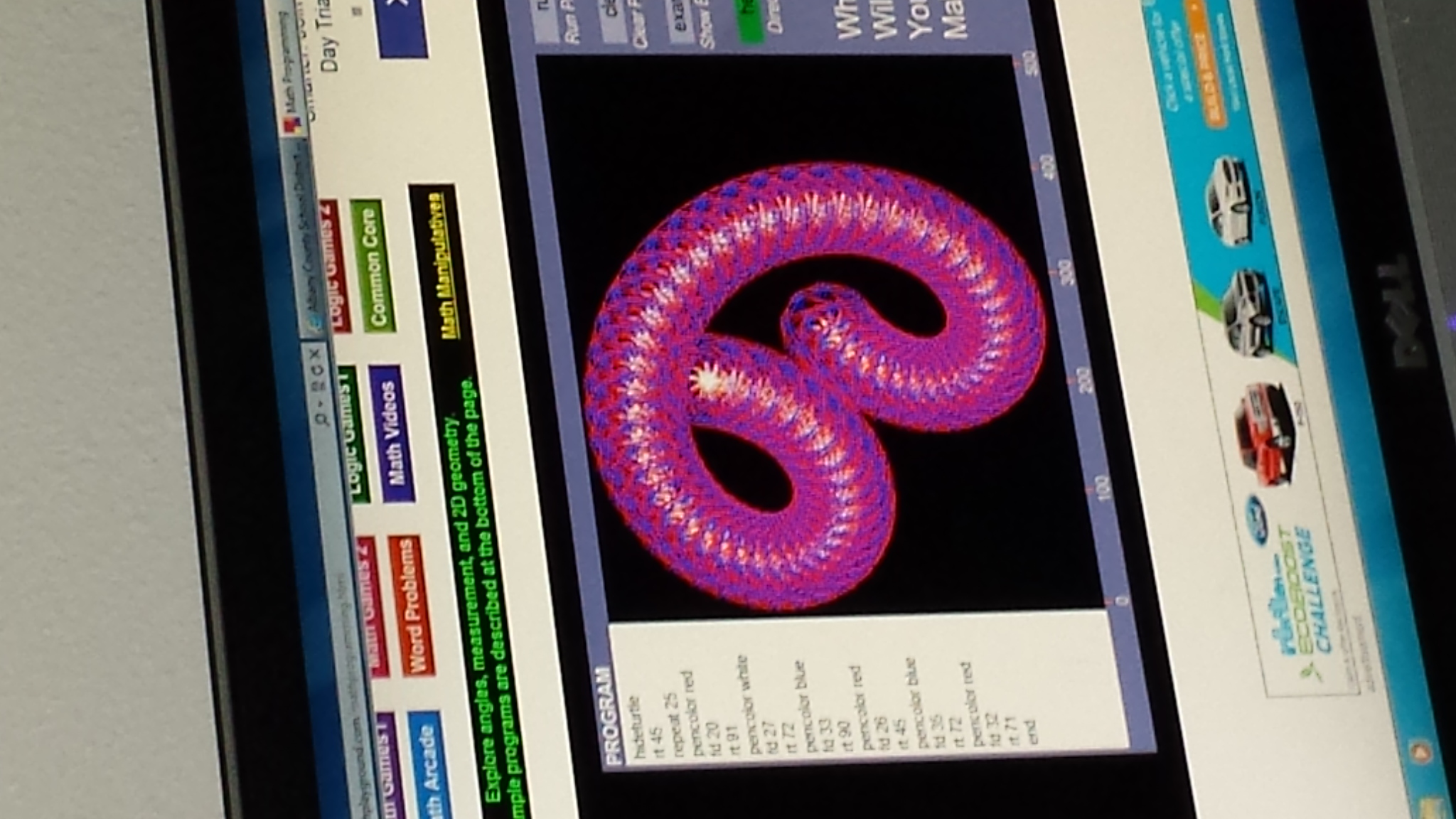 KEY
RESULTS
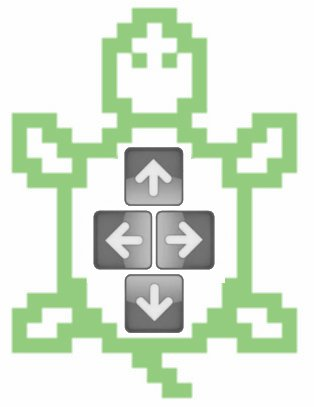 Extension activities to follow in next unit of MATH180 curriculum which involves science and engineering!
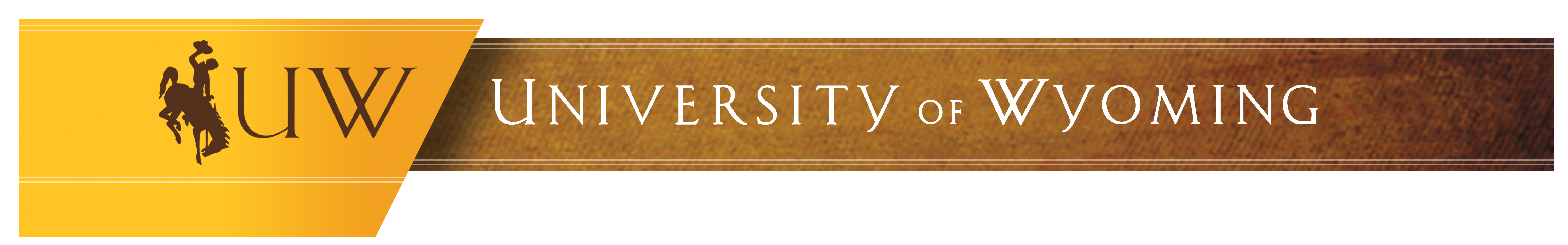 NAME OF POSTER (AGAIN)
Presenters/Authors